Master in Teaching at The Evergreen State College
Information Workshop
Monday February 1
3-5pm
Olympia Campus Seminar 2 E 3120
Master in Teaching at The Evergreen State College
Information Workshop
Thursday February 18
6-7pm
Olympia Timberland Regional Library
313 8th Avenue Olympia, WA 98501
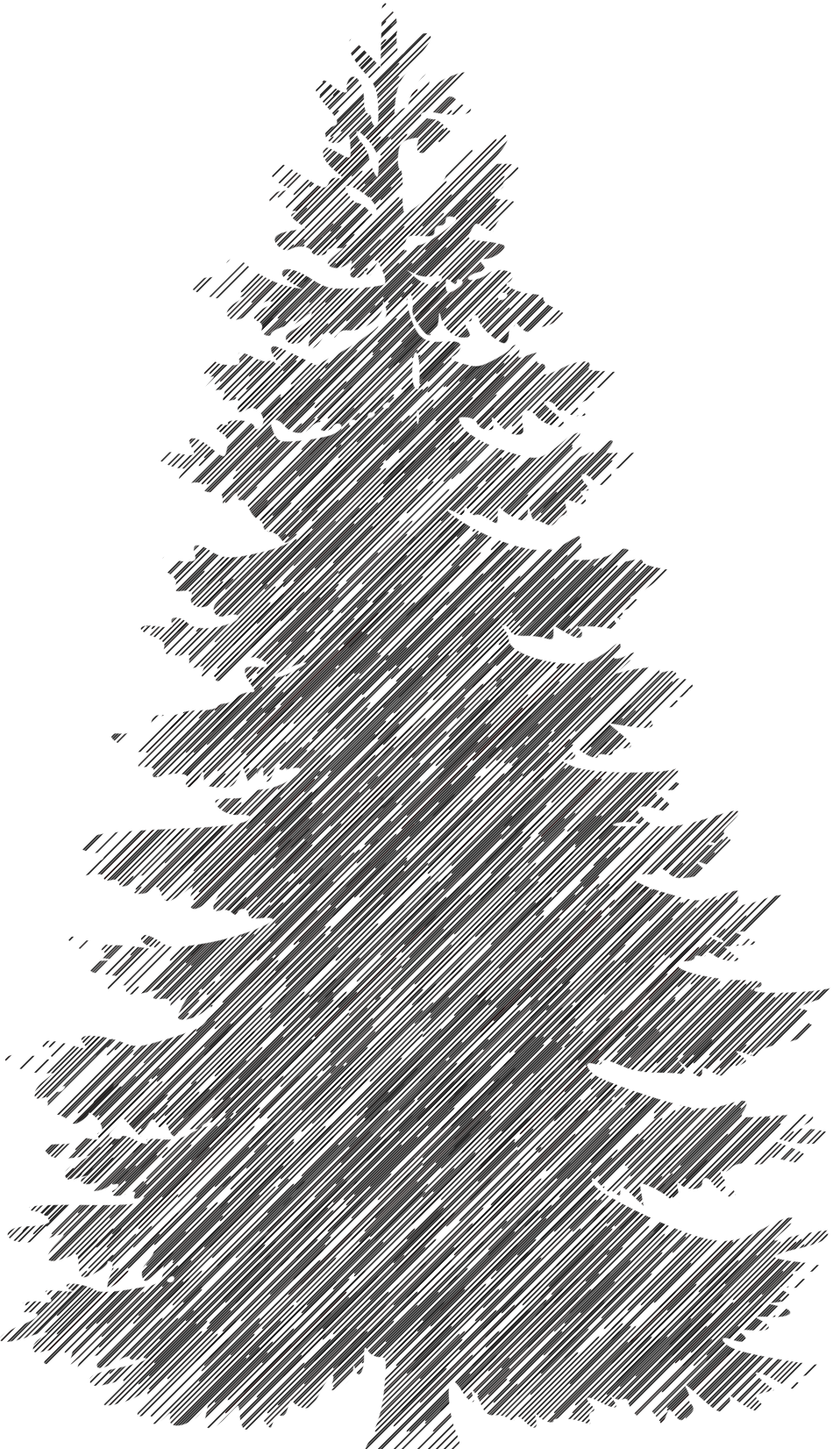 Master in Teaching at The Evergreen State College
Information Workshop
Wednesday 1/13
6-7pm
Olympia Timberland Regional Library
313 8th Avenue Olympia, WA 98501
Master in Teaching at The Evergreen State College
Information Workshop
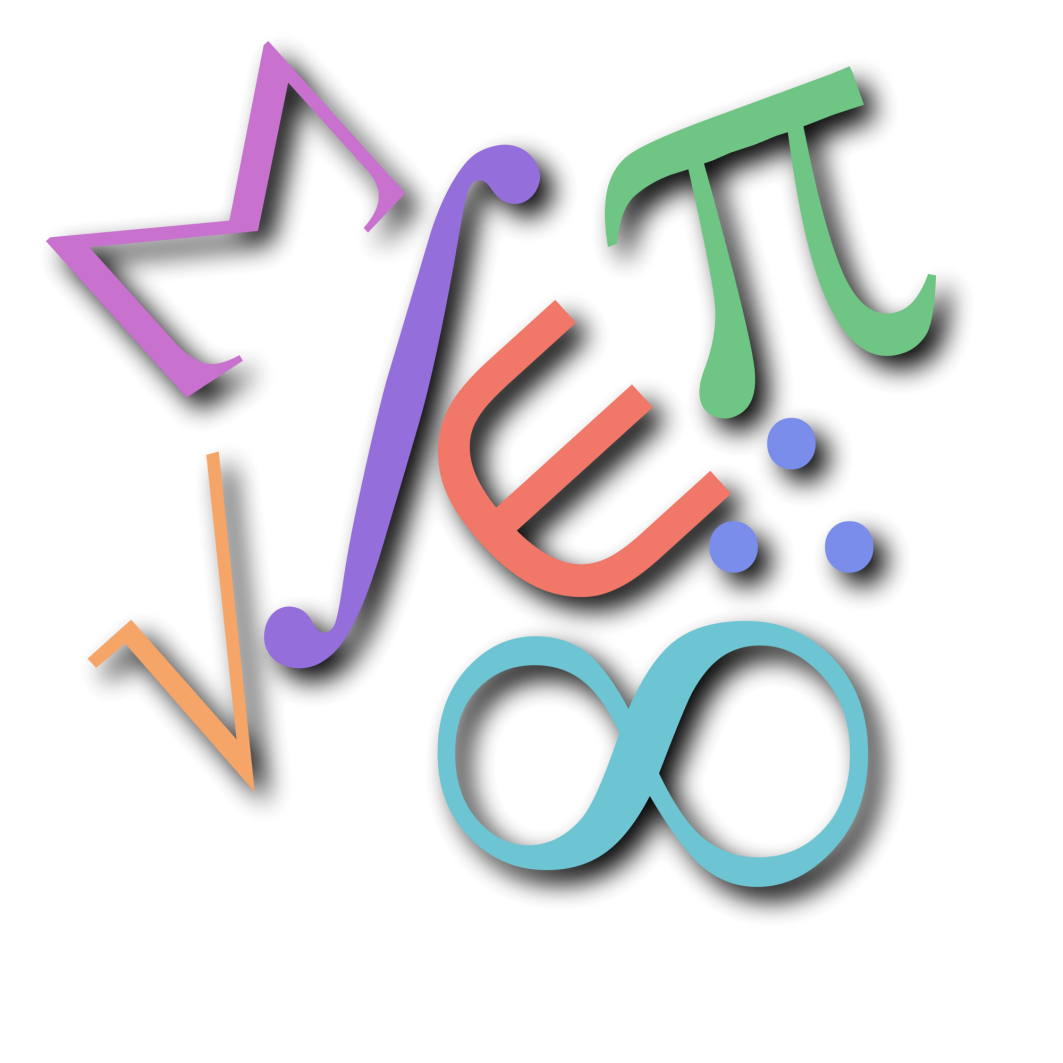 Monday March 14
3-5pm
Olympia Campus 
Seminar 2 E 3120
Happy Pi Day!
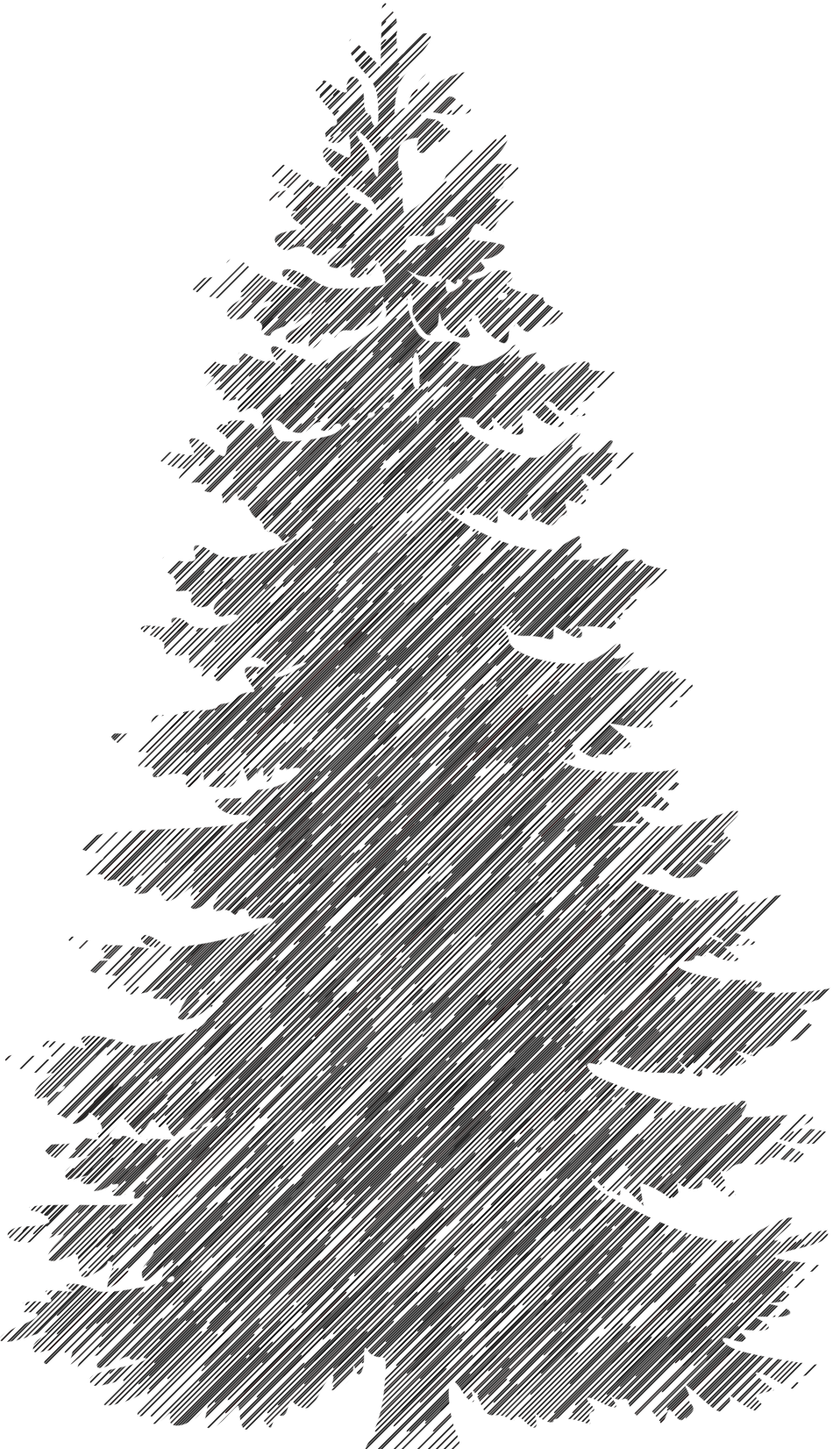 Master in Teaching at The Evergreen State College
Information Workshop
Thursday 3/10
6-7pm
Olympia Timberland Regional Library
313 8th Avenue Olympia, WA 98501
Master in Teaching at The Evergreen State College
Information Workshop
Monday February 1
3-5pm
Olympia Campus Seminar 2 E 3120
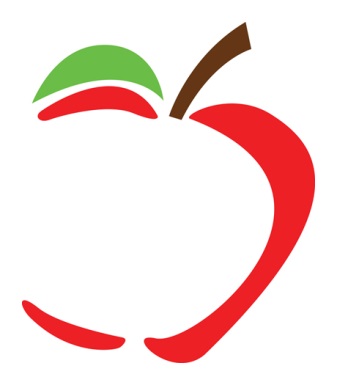 Master in Teaching at The Evergreen State College
Information Workshop
Monday February 1
3-5pm
Olympia Campus Seminar 2 E 3120
Master in Teaching at The Evergreen State College
Information Workshop
Monday February 1
3-5pm
Olympia Campus Seminar 2 E 3120
Master in Teaching at The Evergreen State College
Information Workshop
Monday February 1
3-5pm
Olympia Campus Seminar 2 E 3120
Master in Teaching at The Evergreen State College
Information Workshop
Monday February 1
3-5pm
Olympia Campus Seminar 2 E 3120
Master in Teaching at The Evergreen State College
Information Workshop
Monday February 1
3-5pm
Olympia Campus Seminar 2 E 3120